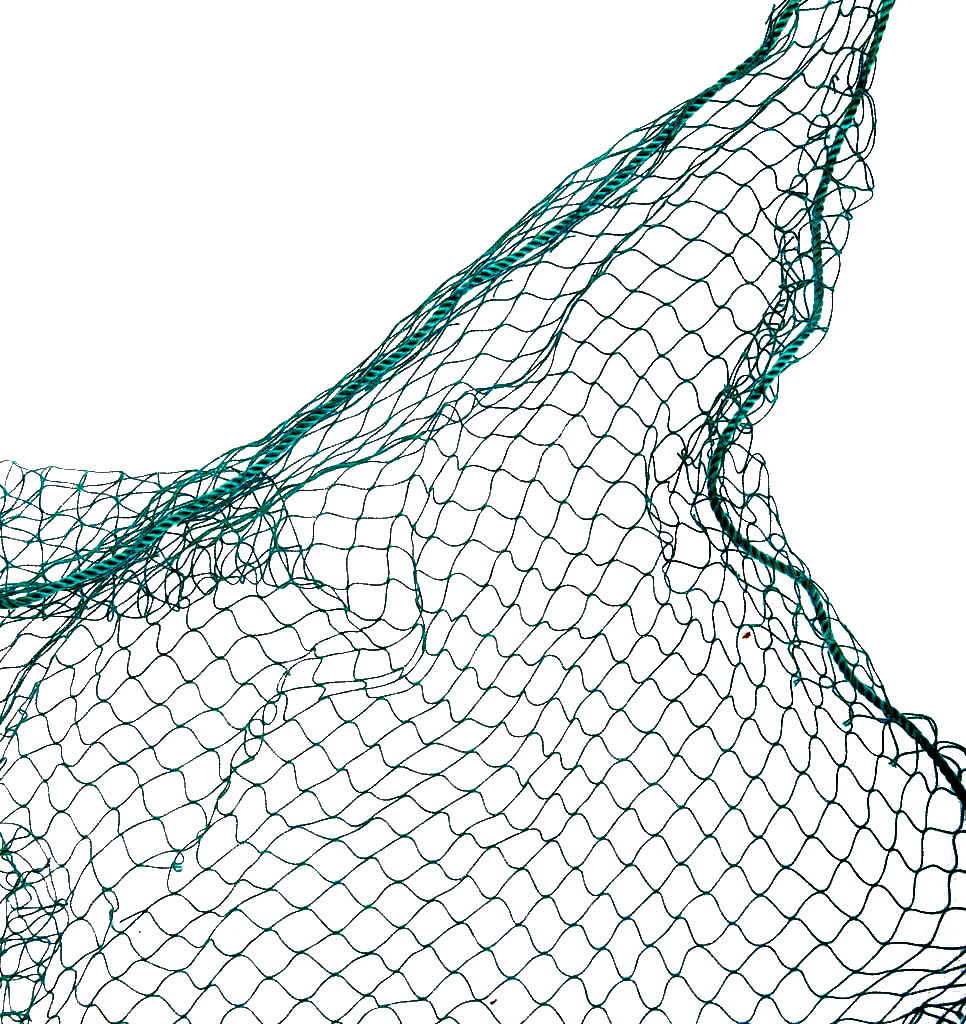 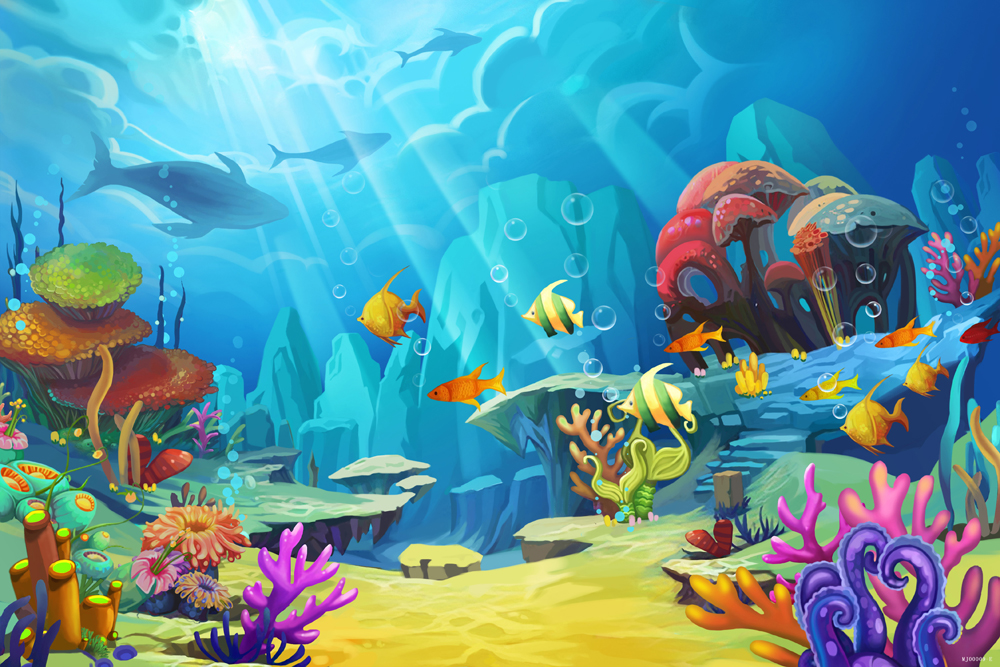 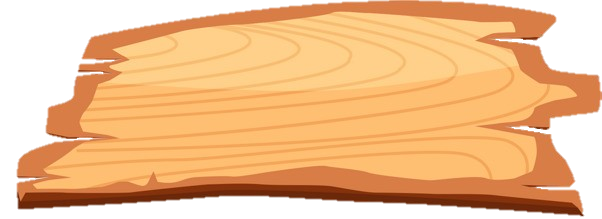 GIẢI CỨU
ĐẠI DƯƠNG
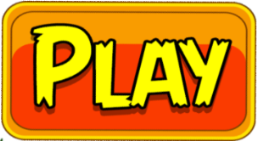 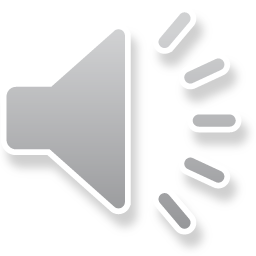 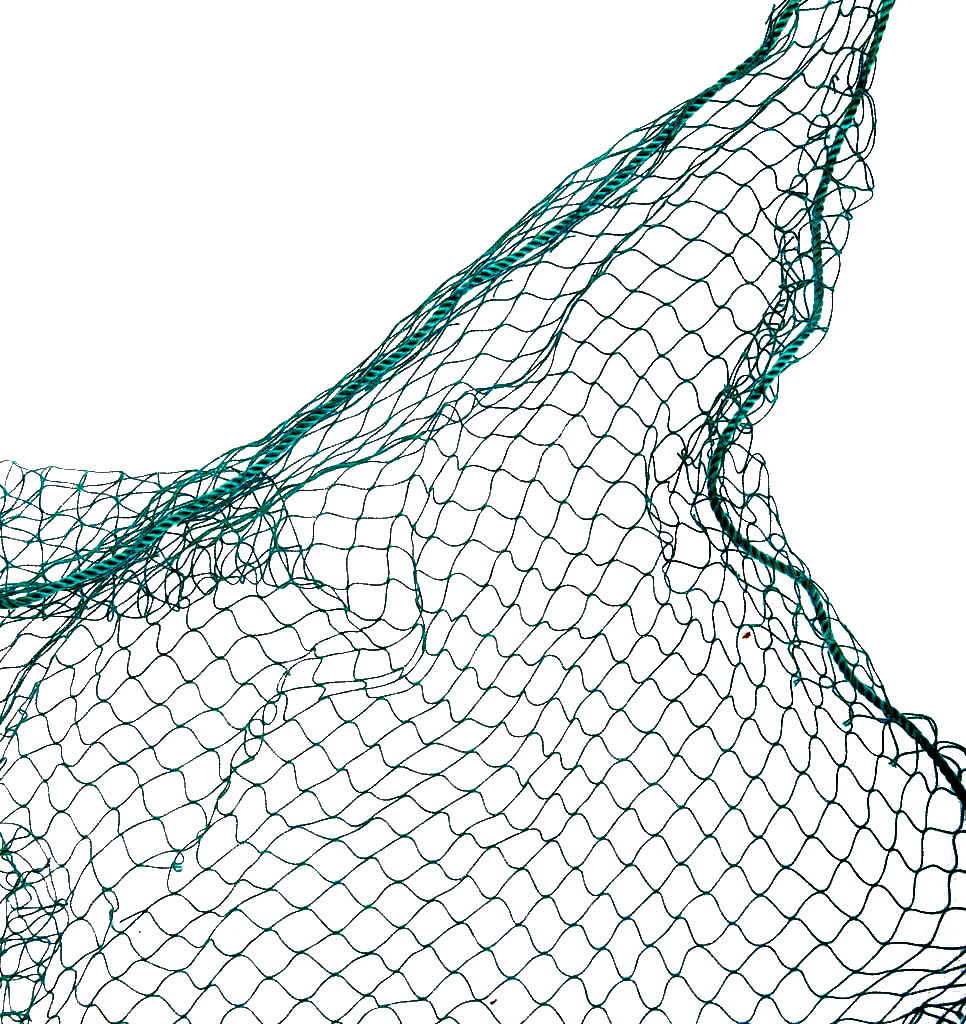 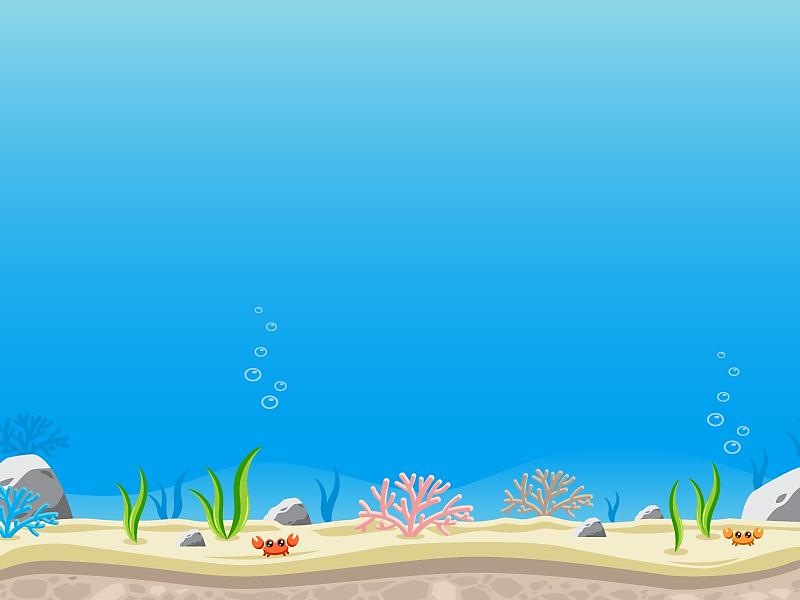 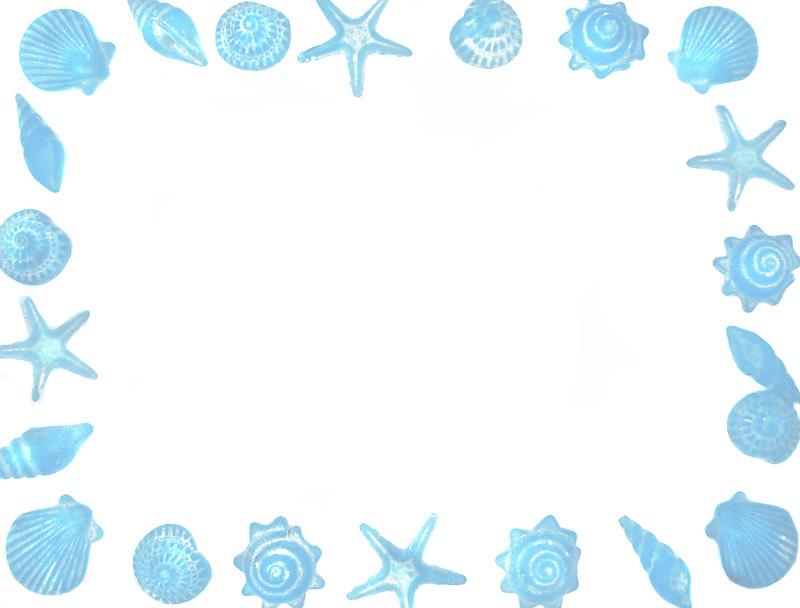 Bắt đầu!
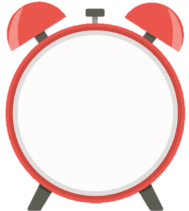 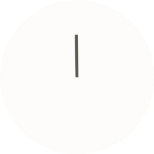 Thầy cô điền câu hỏi ở đây
A.
B.
D.Đáp án Đúng
C.
HẾT GIỜ
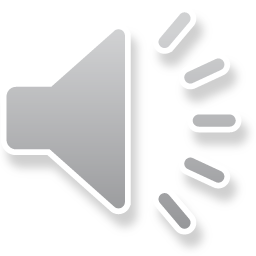 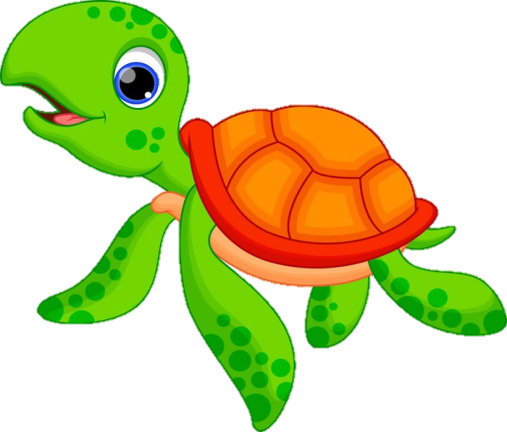 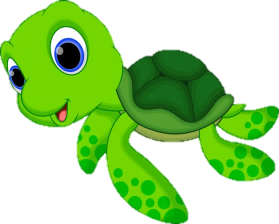 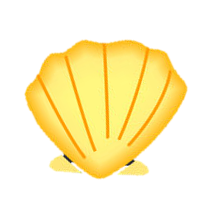 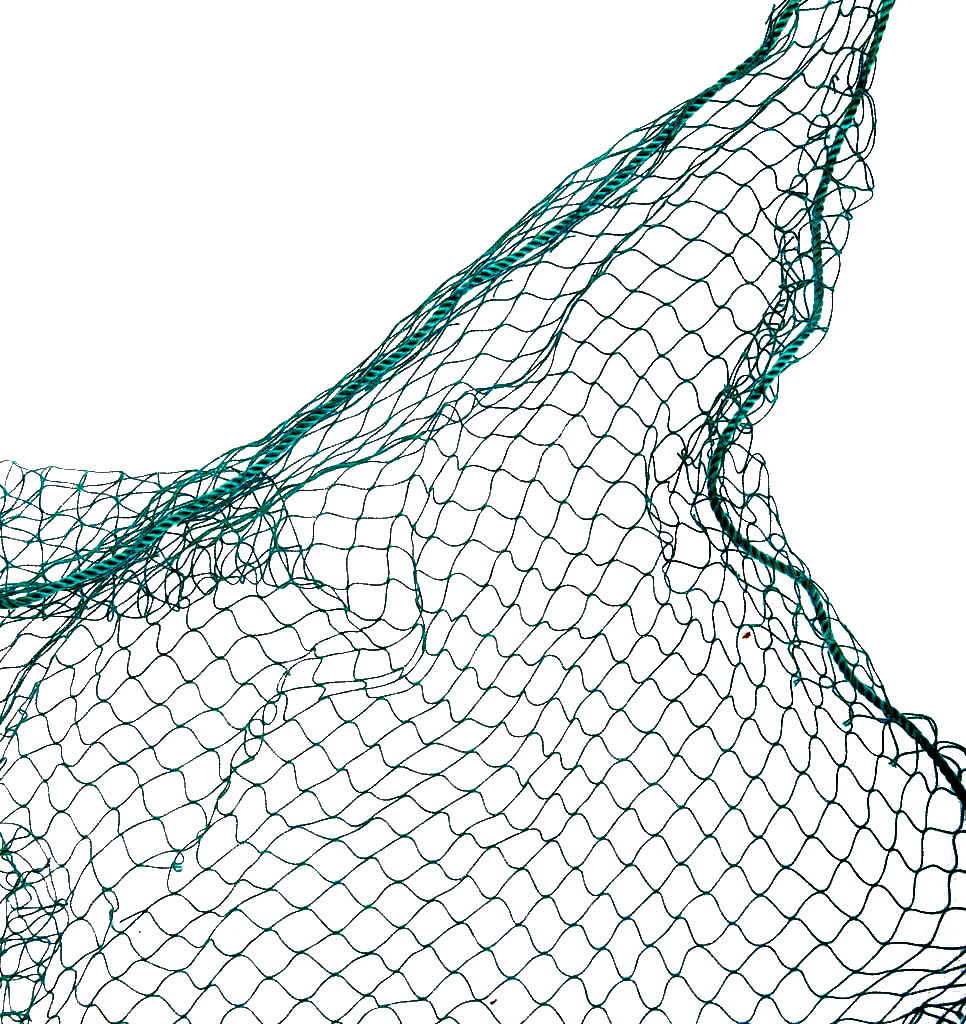 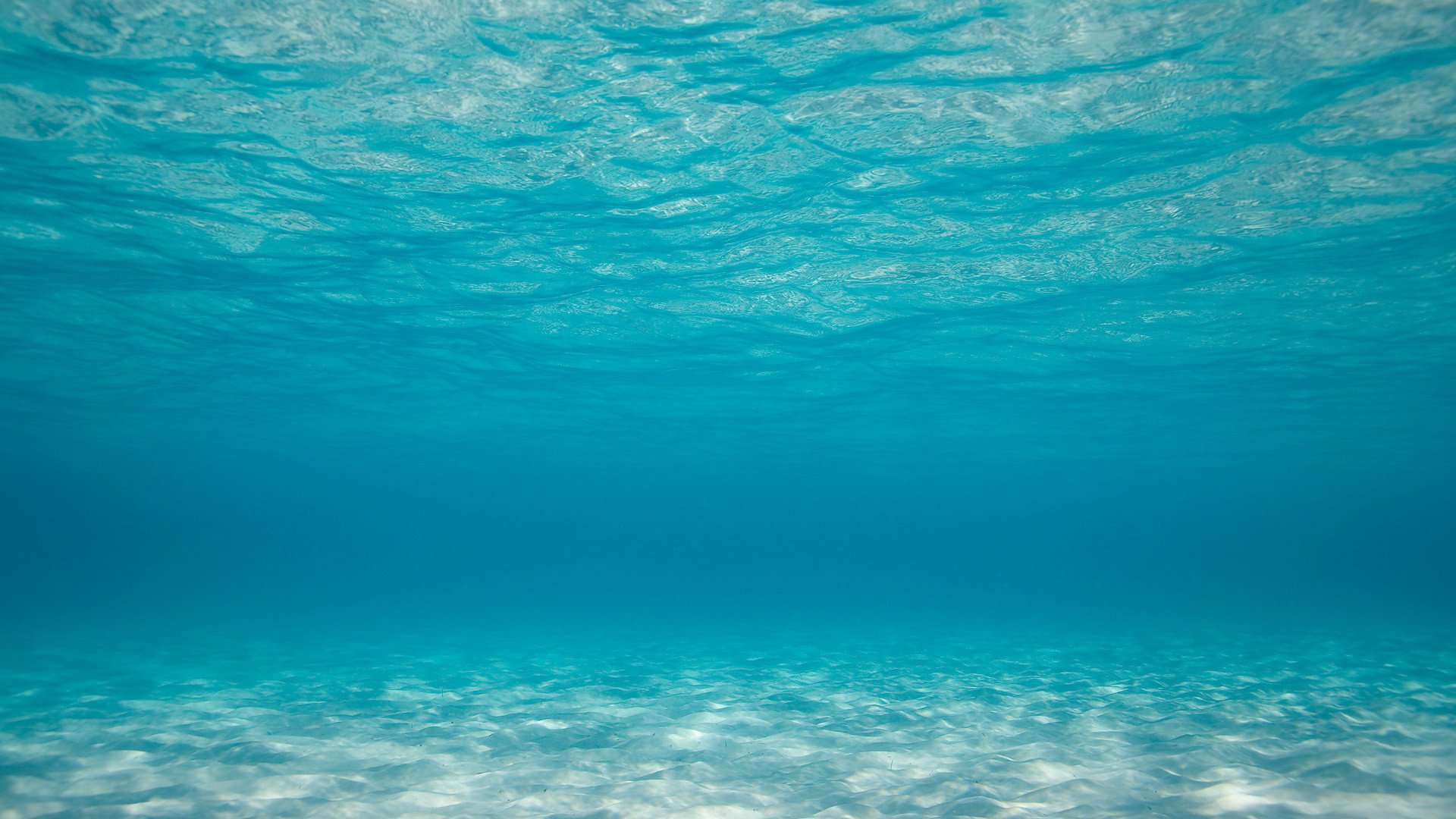 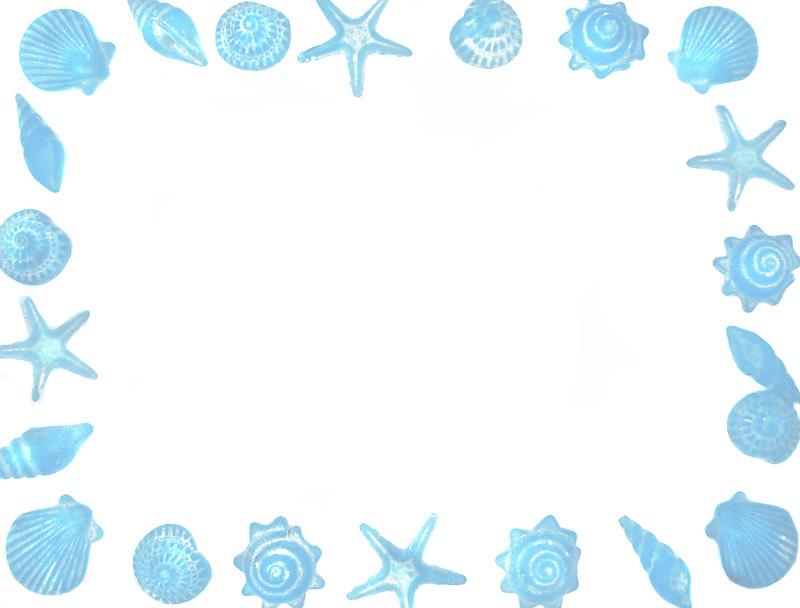 Bắt đầu!
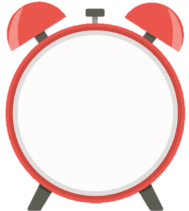 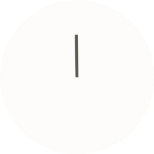 Thầy cô điền câu hỏi ở đây
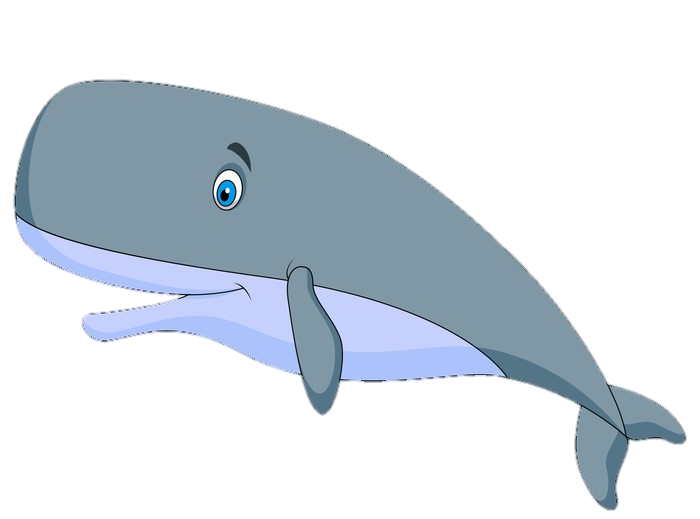 A.
B.Đáp án Đúng
D.
C.
HẾT GIỜ
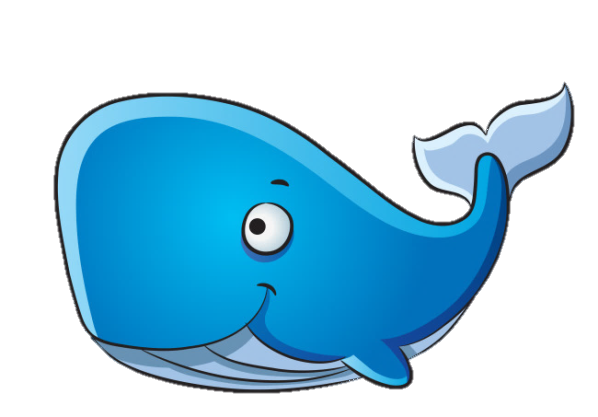 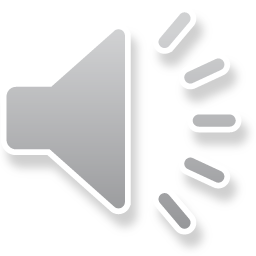 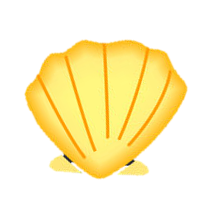 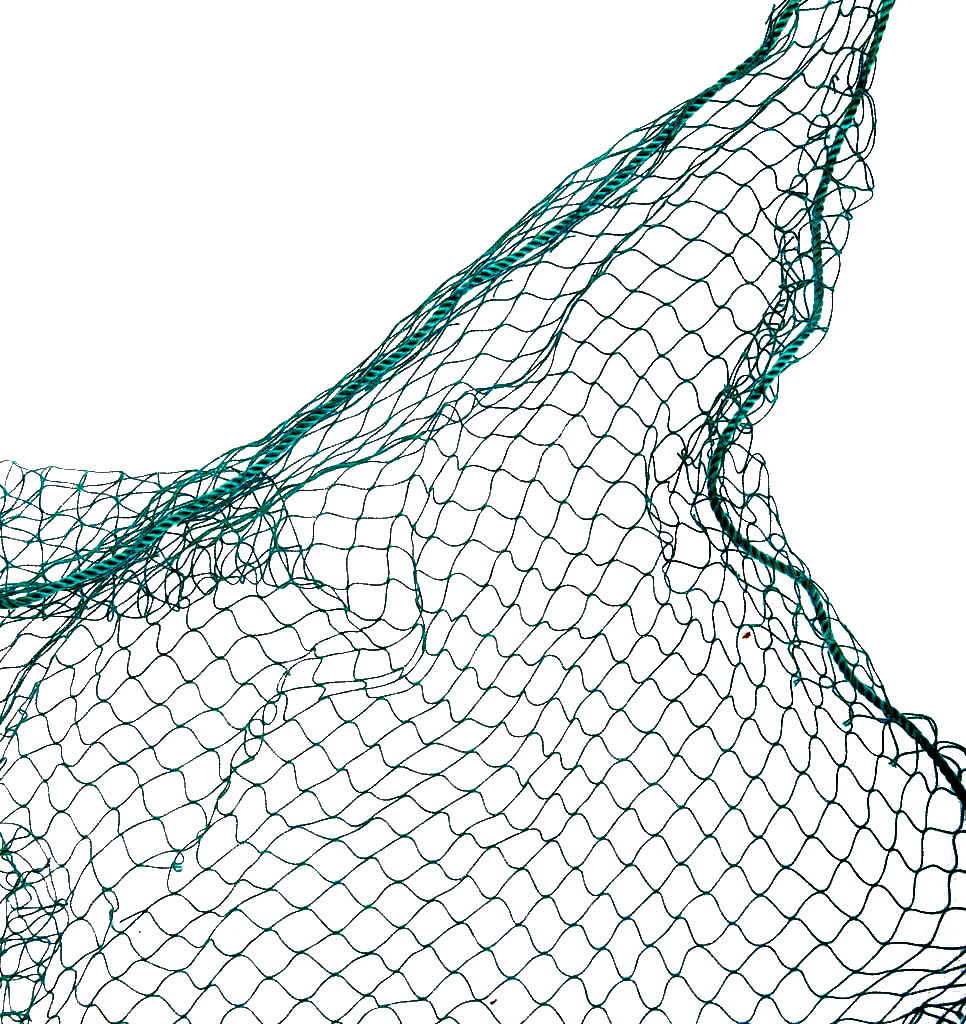 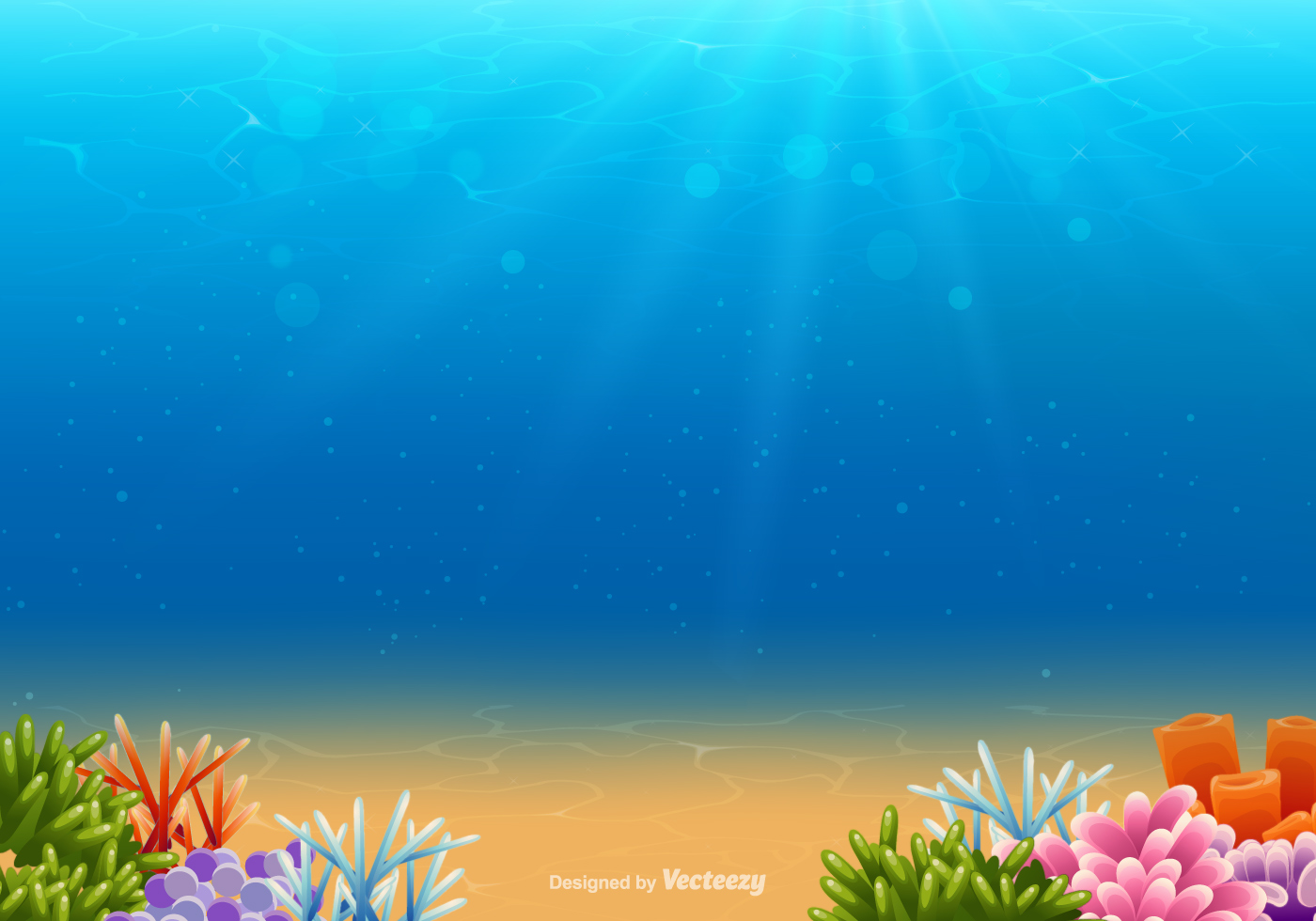 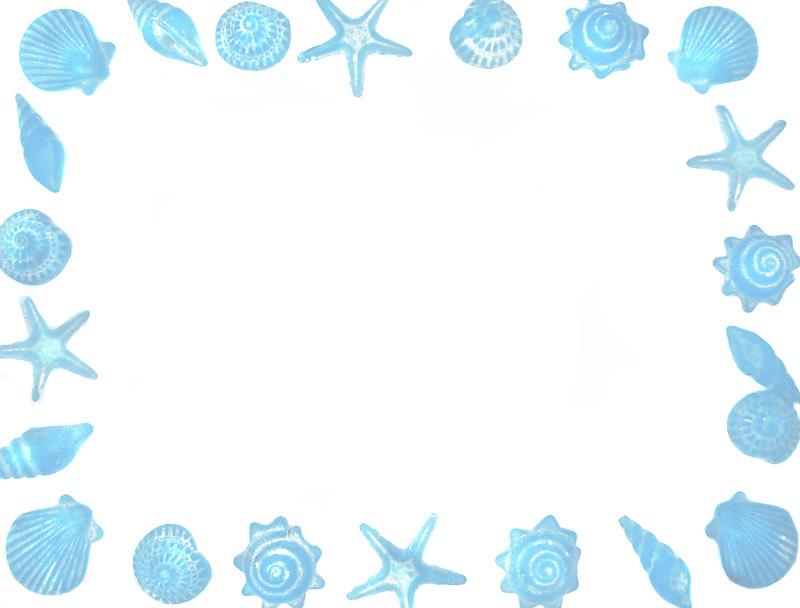 Bắt đầu!
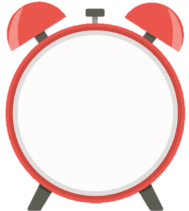 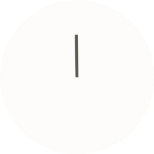 Thầy cô điền câu hỏi ở đây
A.
D.
B.
C. Đáp án Đúng
HẾT GIỜ
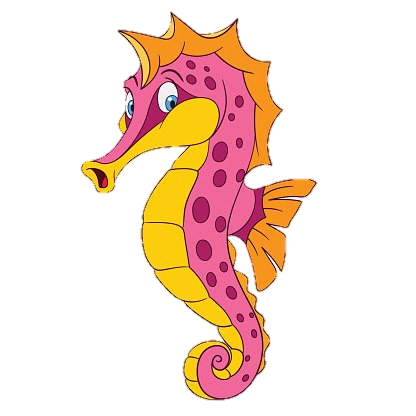 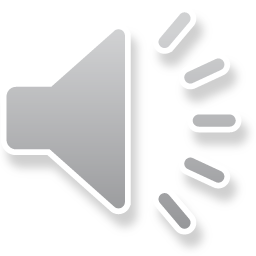 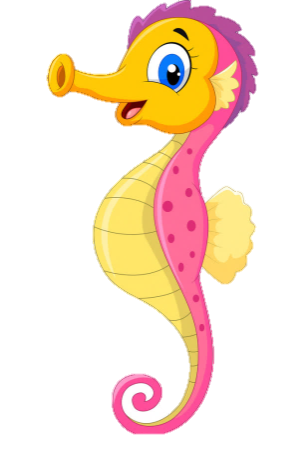 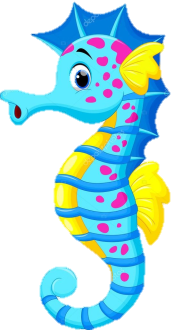 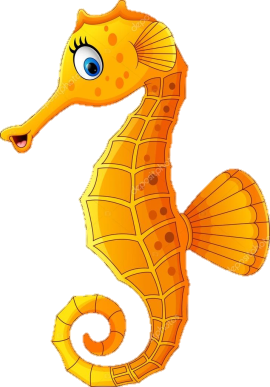 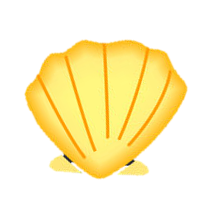 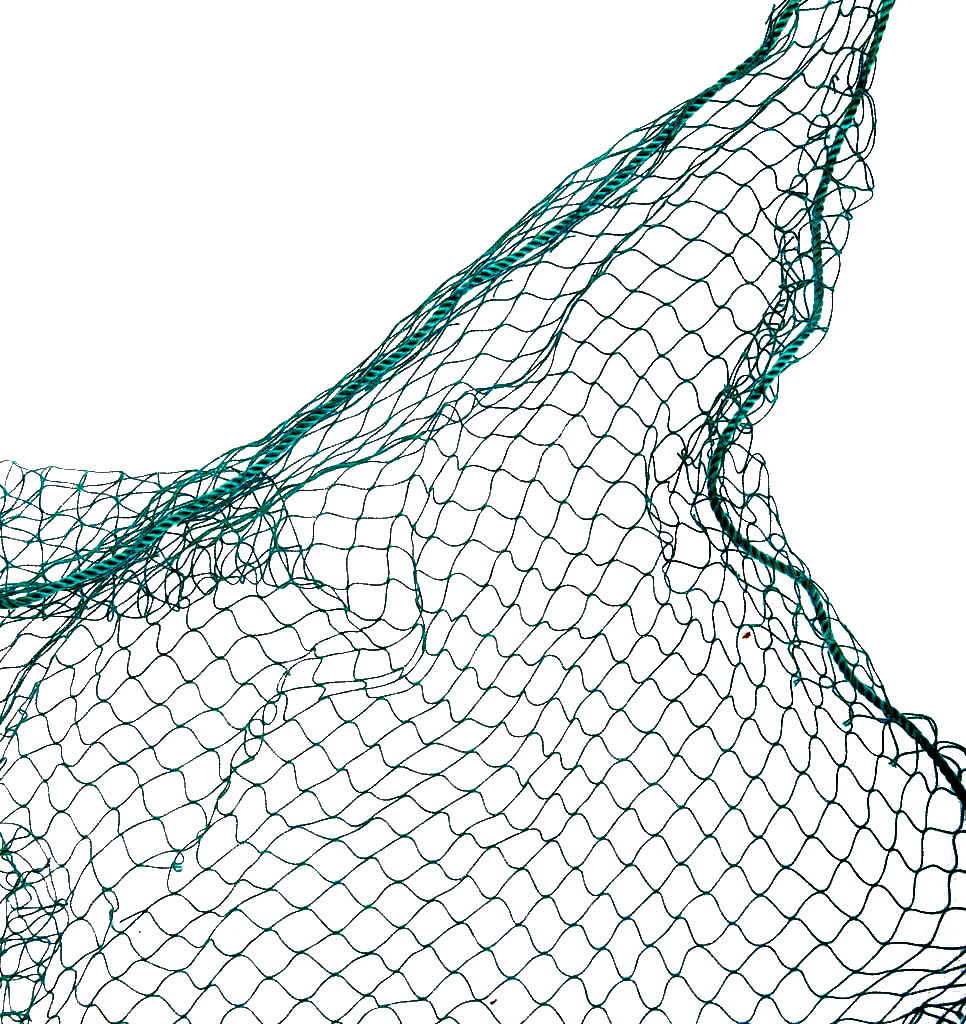 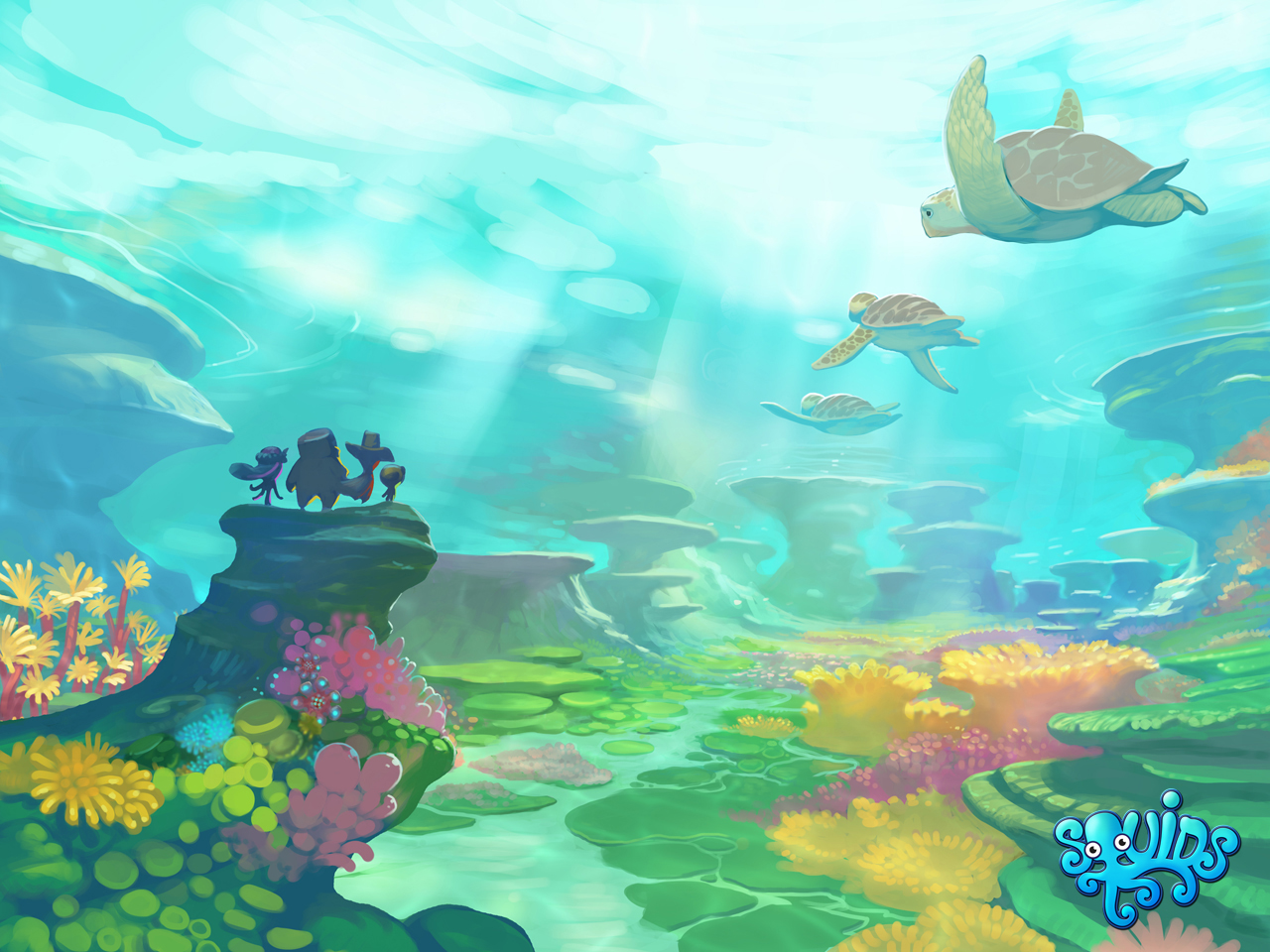 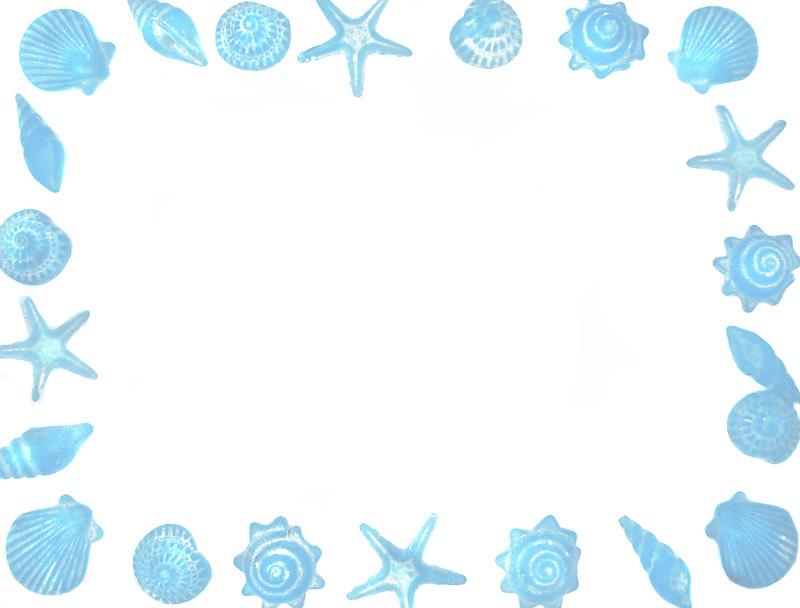 Bắt đầu!
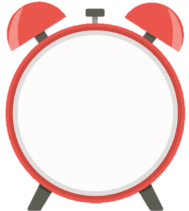 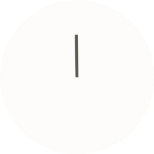 Thầy cô điền câu hỏi ở đây
A.
D.
B.
C. Đáp án Đúng
HẾT GIỜ
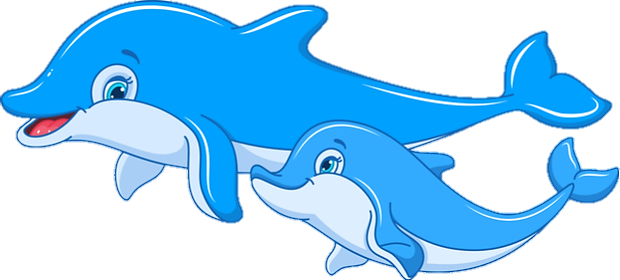 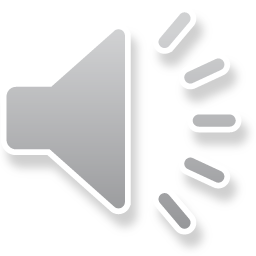 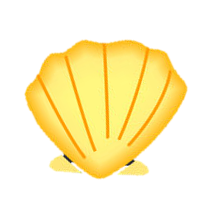 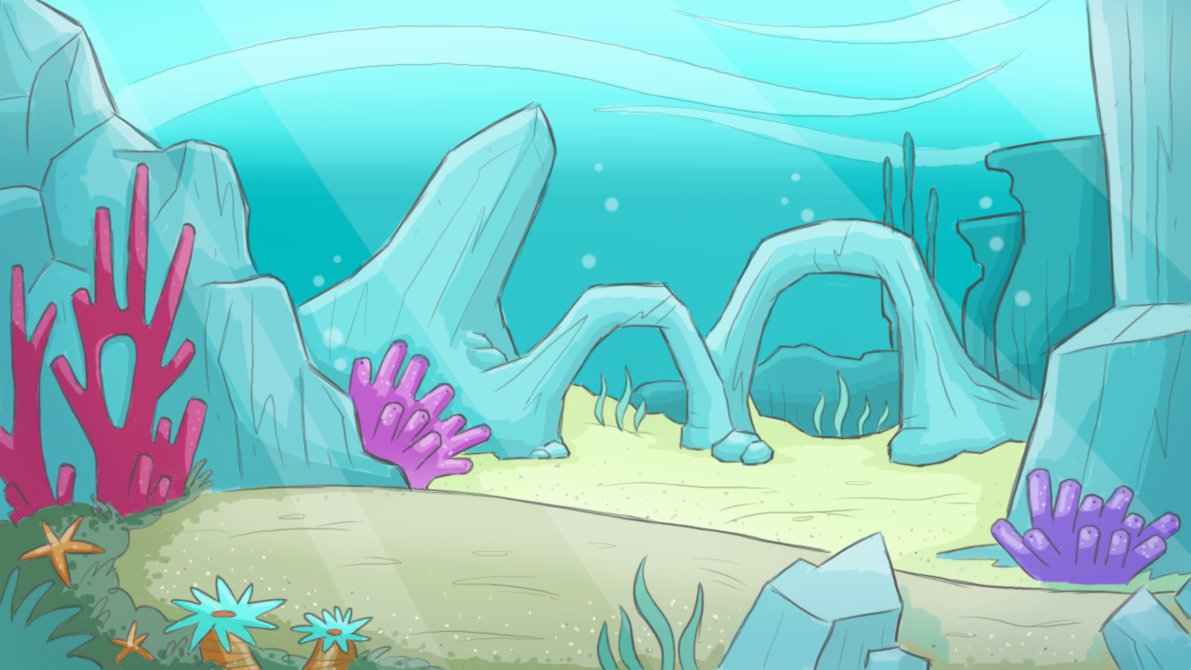 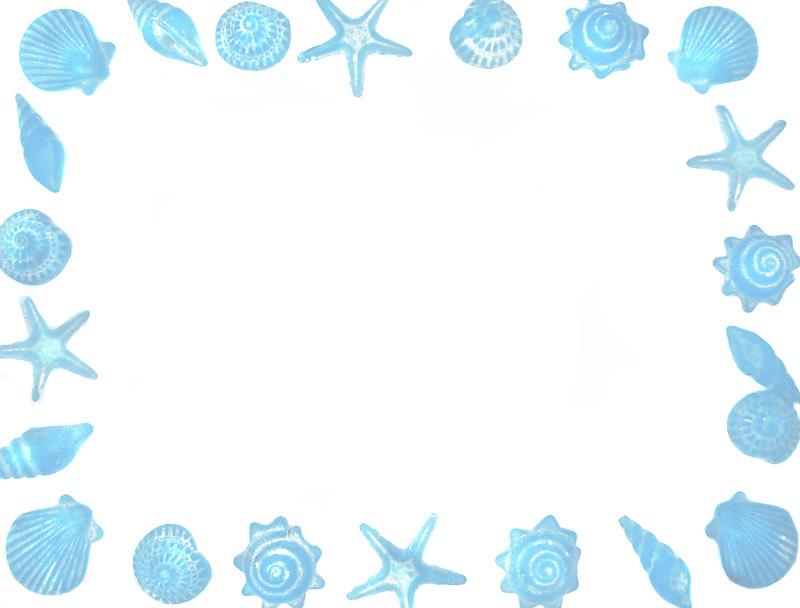 Bắt đầu!
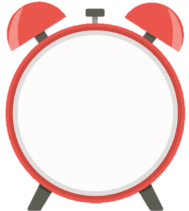 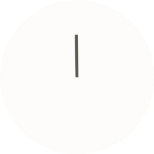 Thầy cô điền câu hỏi ở đây
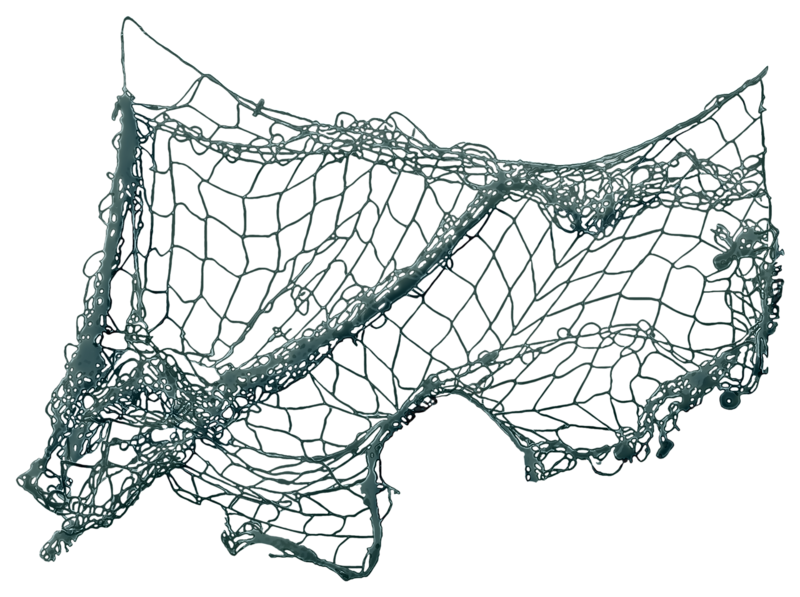 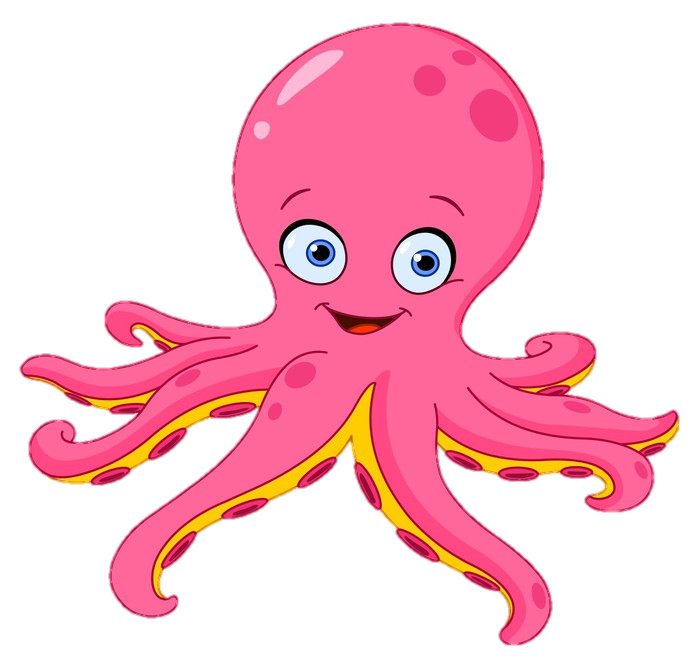 A. Đáp án Đúng
D.
B.
C.
HẾT GIỜ
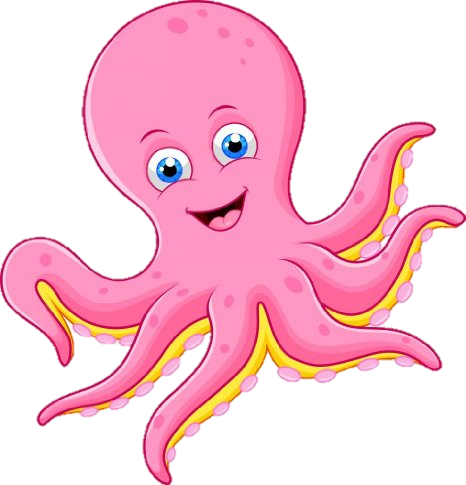 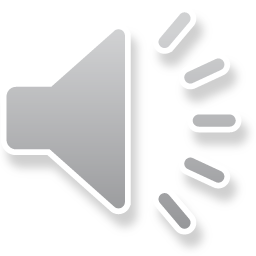 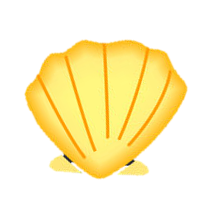 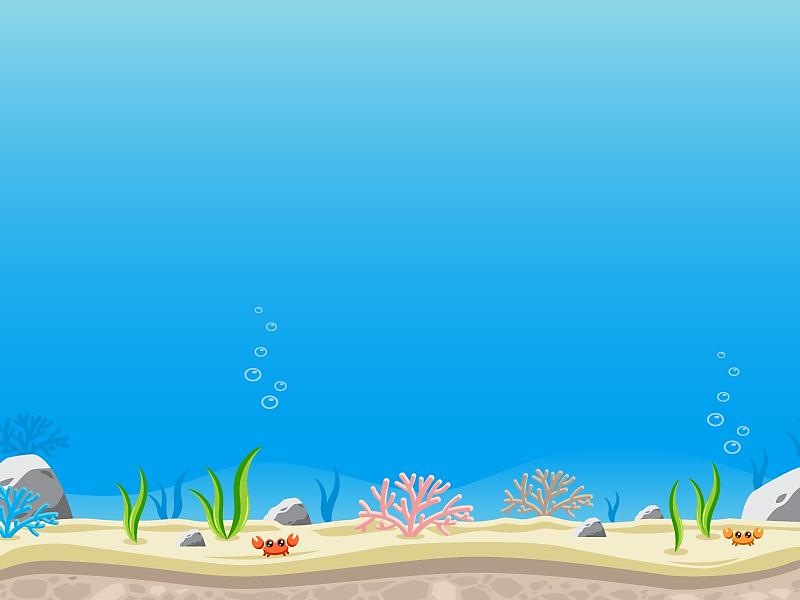 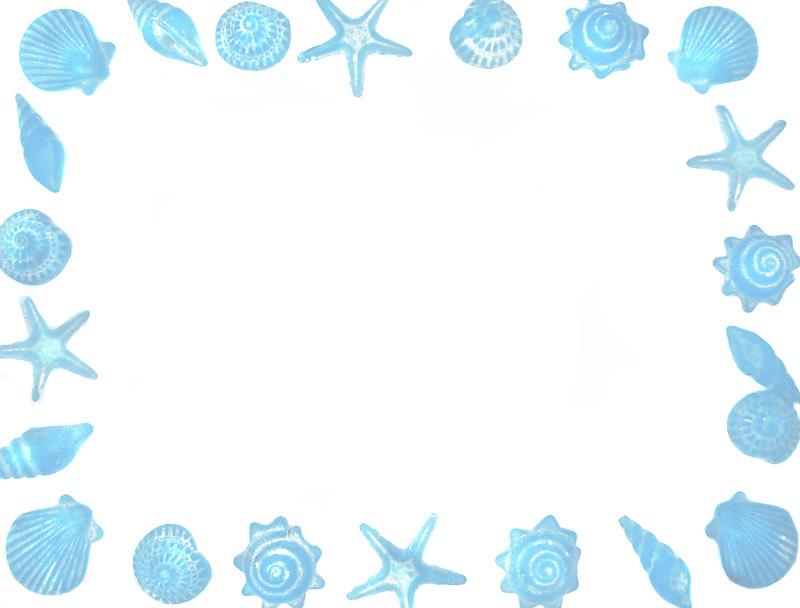 Bắt đầu!
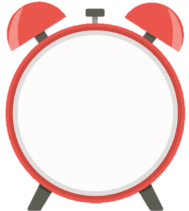 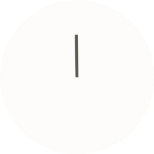 Thầy cô điền câu hỏi ở đây
A.
D.
B.
C. Đáp án Đúng
HẾT GIỜ
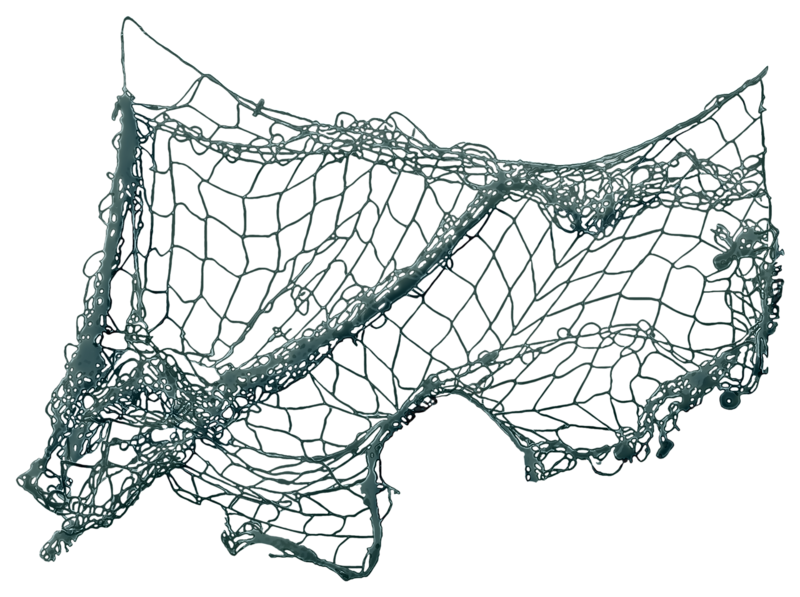 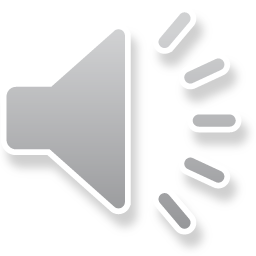 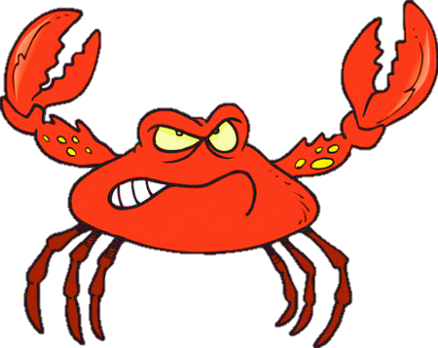 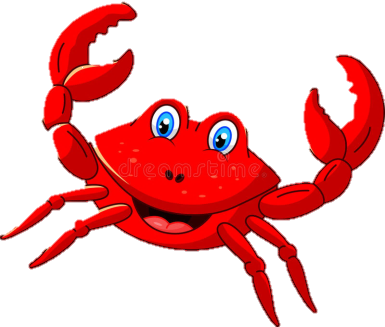 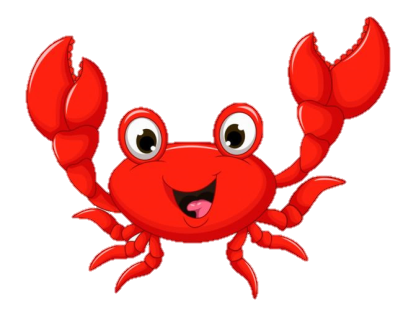 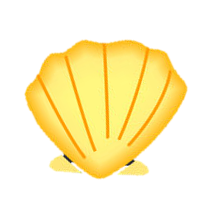 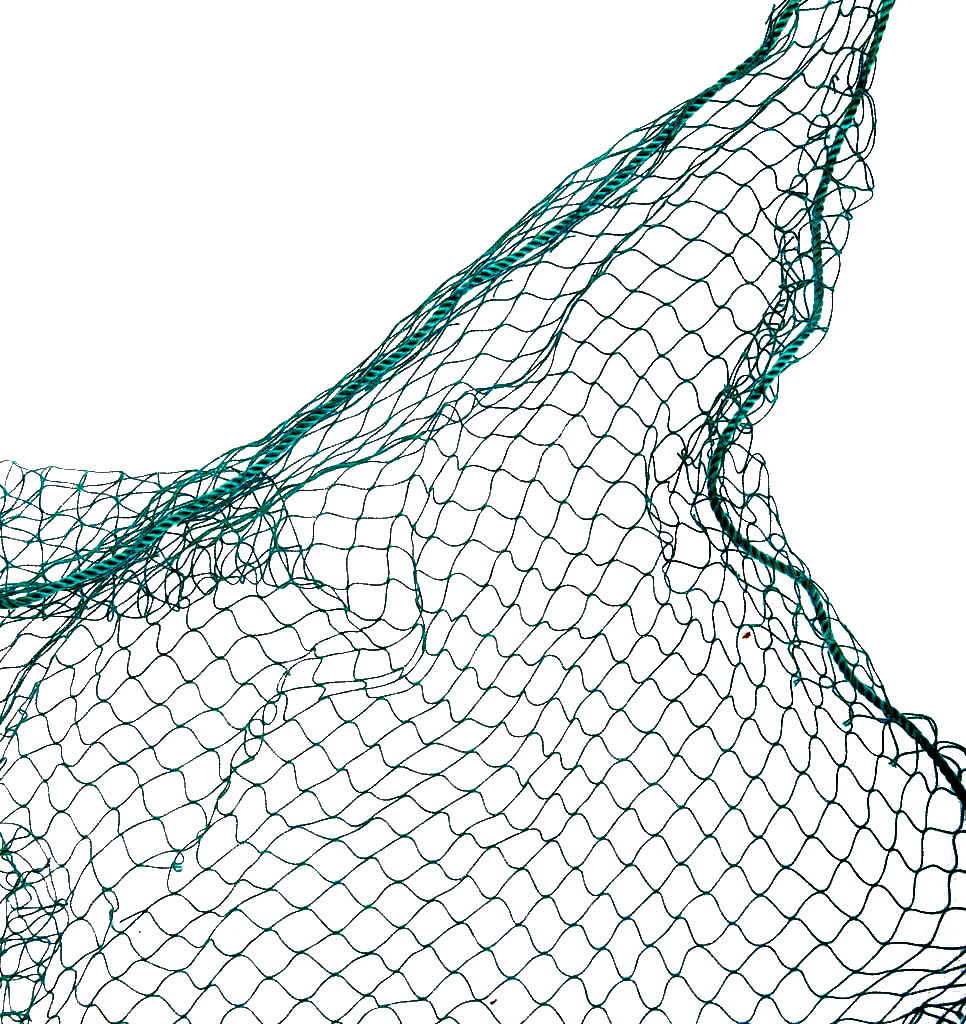 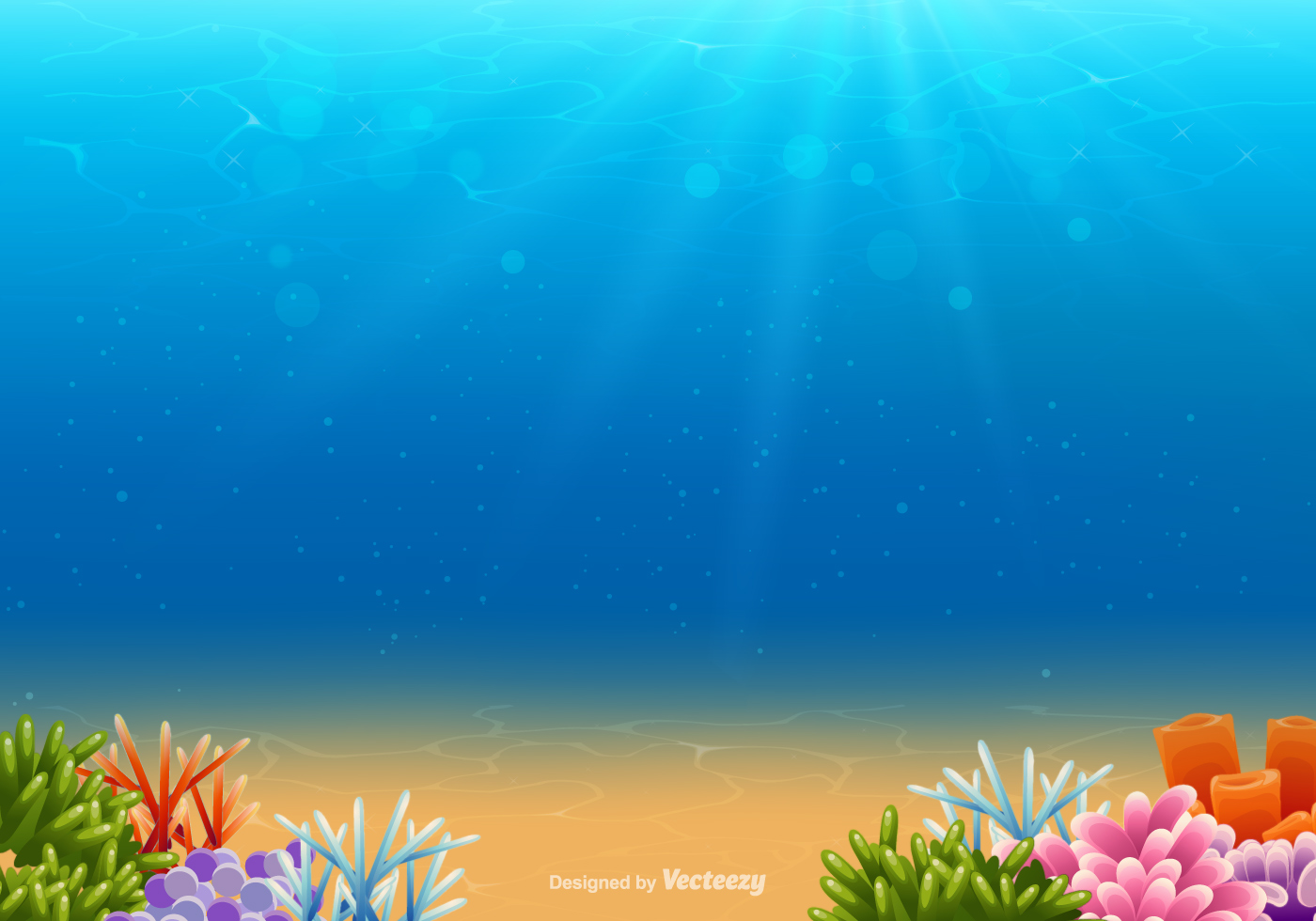 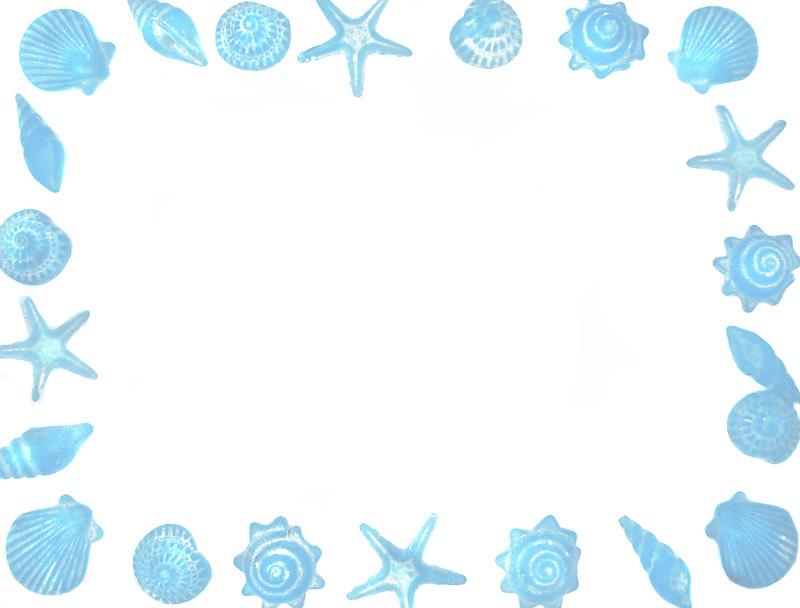 Bắt đầu!
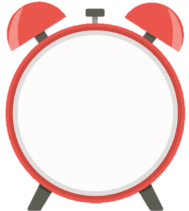 Thầy cô điền câu hỏi ở đây
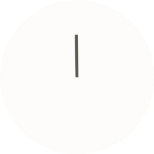 A.
B.
D.Đáp án Đúng
C.
HẾT GIỜ
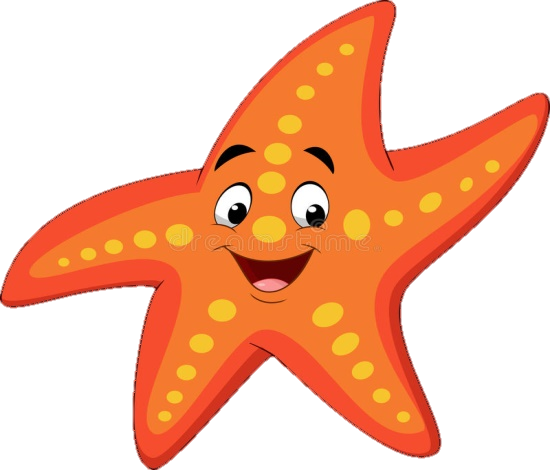 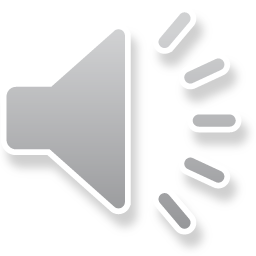 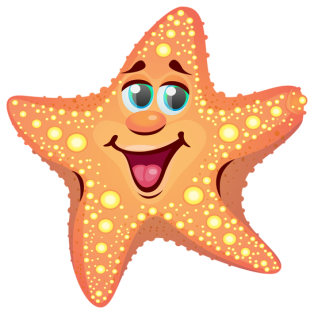 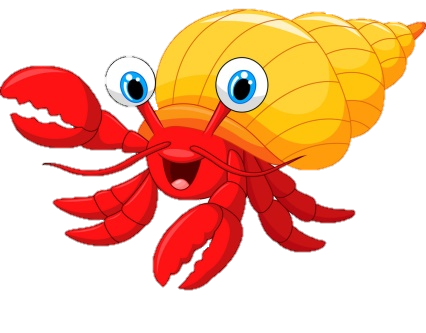 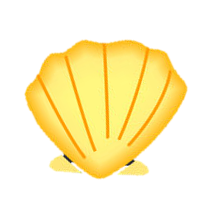 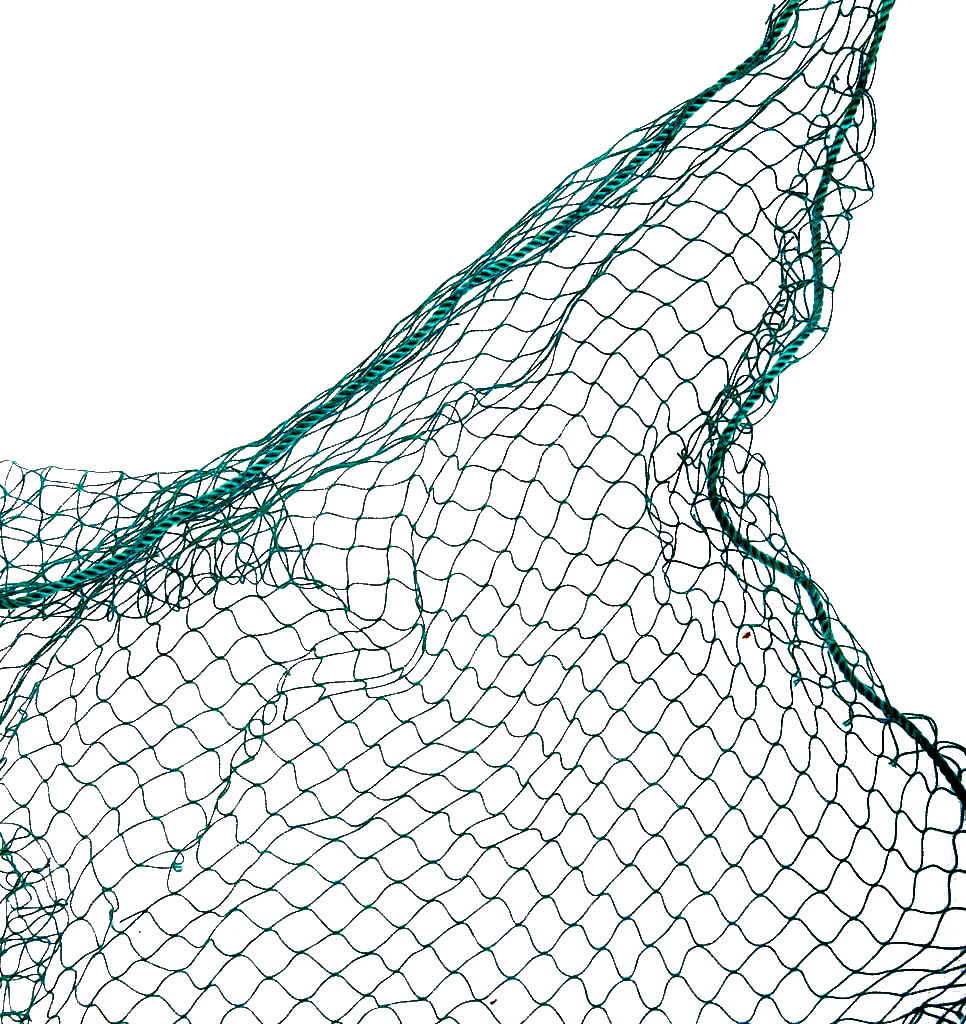 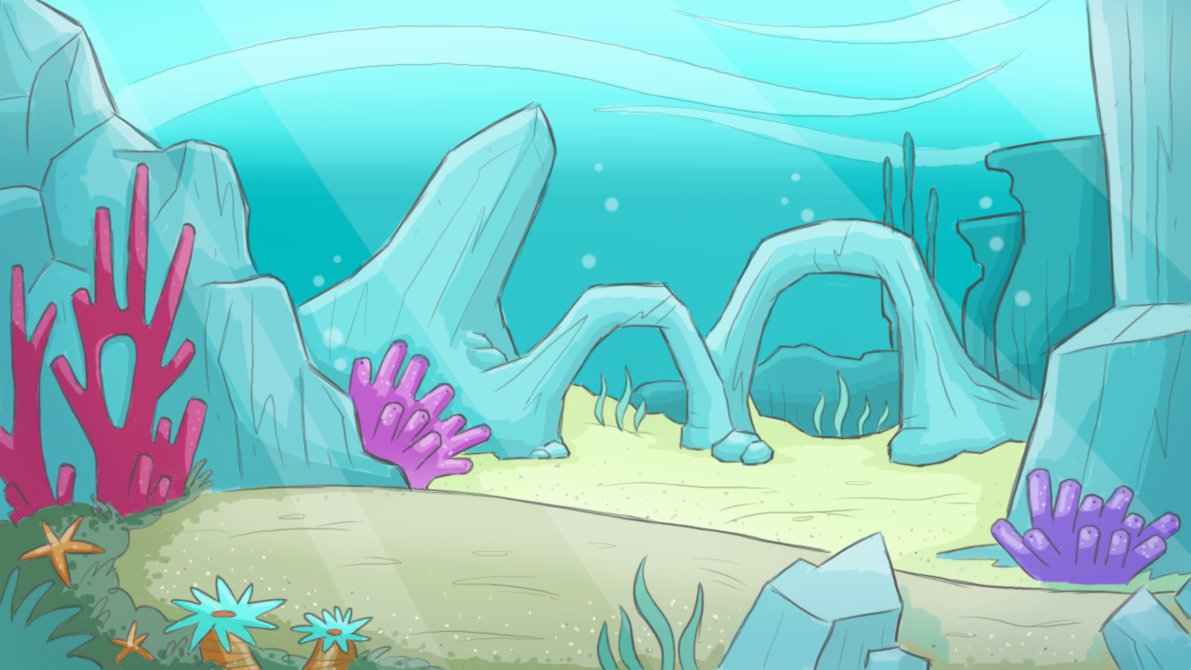 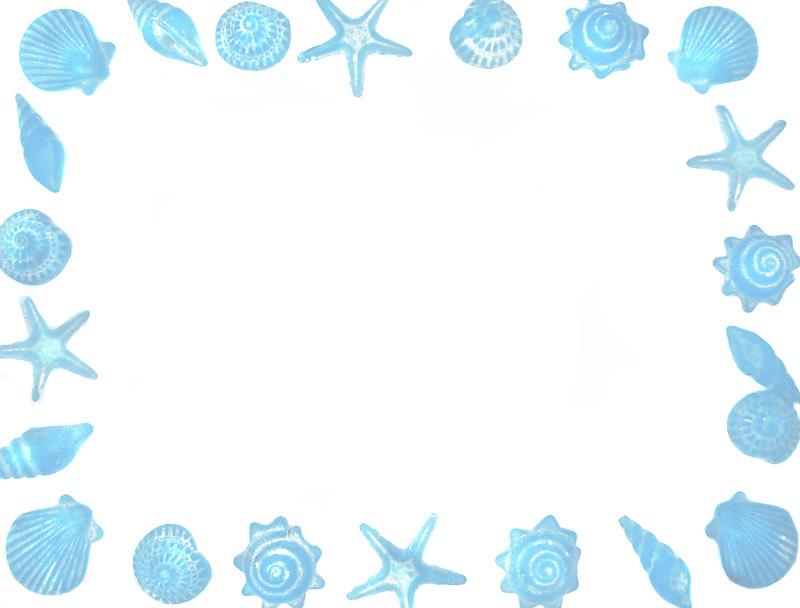 Bắt đầu!
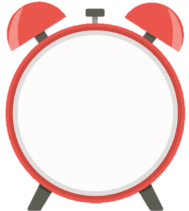 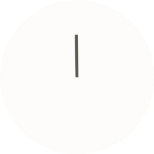 Thầy cô điền câu hỏi ở đây
A.
B.Đáp án Đúng
D.
C.
HẾT GIỜ
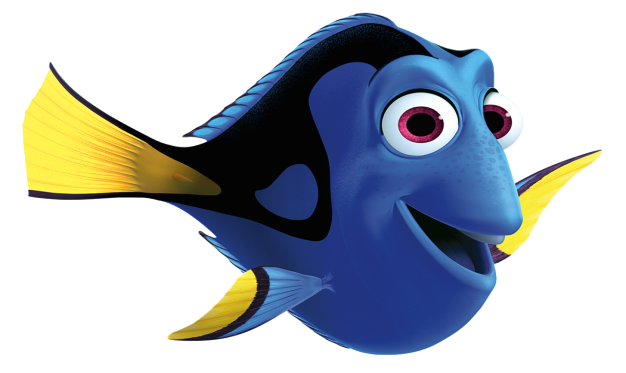 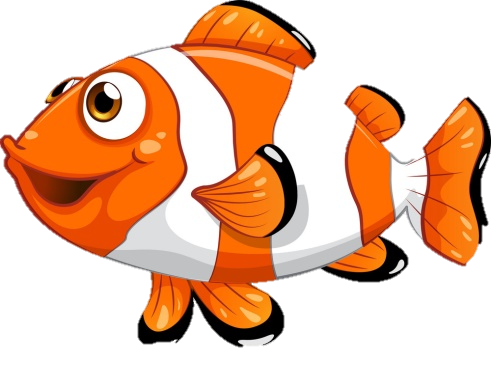 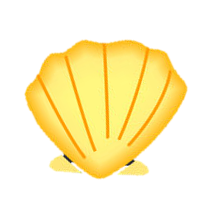 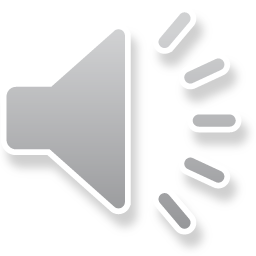